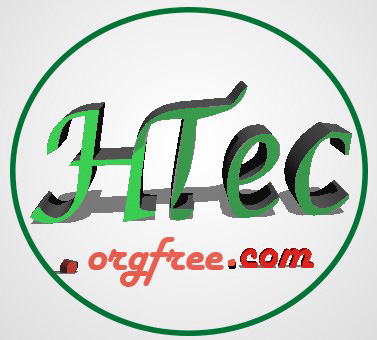 SECTION 16Emergency Childbirth
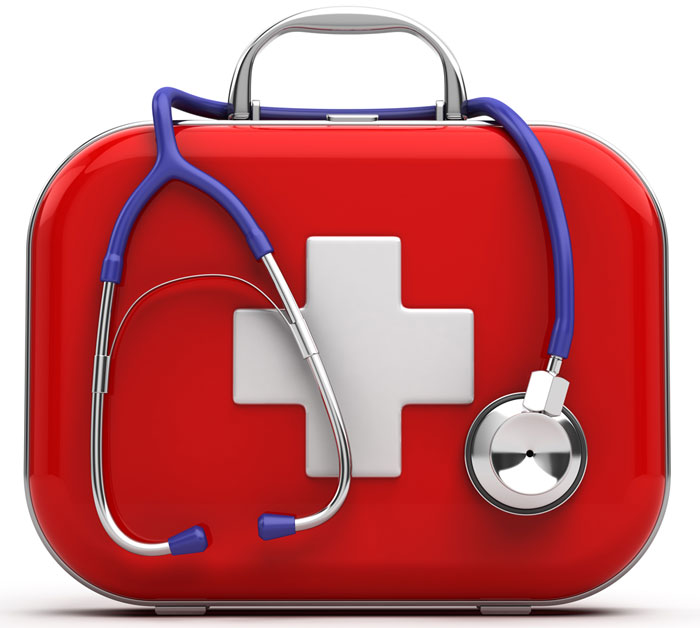 Overview
Child birth is a natural process and complications are uncommon

Emergency child birth is defined as a situation where the expecting mother-to-be can not reach medical facilities in time and needs to give birth on the spot

Causes:
Being away from medical facilities is the most common cause for this situation.

 Also, not having transportation.
Signs and symptoms of an imminent child birth
Obvious signs of late stages of pregnancy 

Waters break 

Sudden increase in mother’s energy contractions are less than two minutes apart

If the mother says, “the baby is coming,” or the baby’s head is showing, or then it is time to deliver the baby on the spot.
Management
Call for ambulance 

Try and move the pregnant woman out of public view
 
Encourage the woman to lie on her back
 
Remove any necessary clothing but keep her covered to protect her privacy

 Put some clean towels under her.
Management
All you have to do is support the baby as it comes out.

 Hold the head as it is heavy compared to the rest of the baby

As soon as you can see the baby’s throat make sure the umbilical cord is not wrapped around it

If it is use your finger to loosen it and pass it over the head. This is easy to do

Once the baby comes out wrap it in a clean towel/cloth and Clean its mouth and nose.
Management
If it is not breathing massage its back and tickly its feet. This should help stimulate the breathing mechanism

If it is still not breathing begin rescue breathing and CPR

Never hold the baby upside down and slap it: note  if you should drop the baby you’ll be in trouble

If the baby is fine give it to the mother to hold
Management
The other end of the umbilical cord will be attached to the placenta which will still be inside the mother

 Do not pull, it will come out on its own in a few minutes in another set of contractions

Do not cut the cord. Simply wrap the placenta in a towel and keep with the baby

Never put the placenta lower than the baby as blood may drain from the baby back into the placenta. 

You may tie something around the umbilical cord a few centimeters away from the baby and from the placenta. But do not cut it.
Management
If the baby begins to come out feet first it is a complication but there is nothing you can do

Instruct the mother not to push

Do not try to push the baby back in

Simply support it any way it comes out.


Rest and reassure
EMERGENCY CHILDBIRTH
Although it is very easy to panic in such a situation keep in mind that  giving birth is natural and has been done for thousands of years, even before hospitals were created
END
END OF SECTION 16